21 Code of Federal Regulations Part 11
1
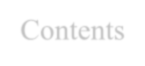 Contents
Introduction
21CFR11 History
Important aspects of 21CFR11
Parts of 21CFR11
References
2
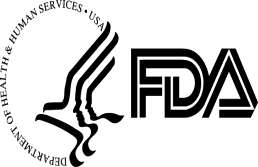 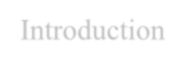 Introduction
Decoding 21CFR11 :
CFR = ‘‘Code of Federal Regulations’’  21	= ‘‘Title 21’’
=	Foods and Drugs
21CFR58 = GLP
21CFR210 = GMP, Drugs (General)  21CFR211 = GMP, Drugs (Finished Products)  21CFR312 = Inv. NDA (GCP)
21CFR820 = GMP, Devices
21CFR11 = Electronic Records and Electronic Signatures
3
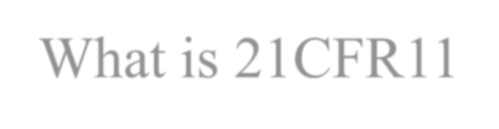 What is 21CFR11
21CFR11 is a section in the Code of Federal  Regulations (CFR) that sets forth the United States  Food and Drugs Administration (FDA) guidelines  on using electronic records and electronic signatures.
Each title of the CFR addresses a different regulated  area, 21CFR relates to Pharmaceuticals and Medical  Devices and Part 11 being applicable to electronic  records and electronic signatures.
4
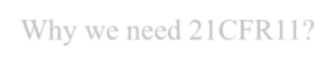 Why we need 21CFR11?
21CFR11 is a law that ensures that companies and  organizations implement good business practices by defining  the criteria under which electronic records and signatures are  considered to be accurate, authentic, trustworthy, reliable,  confidential, and equivalent to paper records and handwritten  signatures on paper.
Part 11 essentially allows any paper records to be replaced by  an electronic record, and allows any handwritten signature  to be replaced by an electronic one.
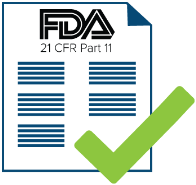 5
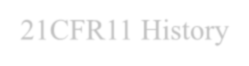 21CFR11 History
In the early 1991, key groups who operated within the  pharmaceutical industry met the FDA to determine how the  industry would deal with electronic record keeping systems that  felt within the age old GMP regulations.
Over the next few years these groups alongside the FDA started to  build out the early versions of the rules we are governed by today,  with the final rule becoming effective on August 20th, 1997.
From the year 2000, the FDA stated that alongside the released  criteria, they would consider electronic records to carry the same  compliance requirements as paper records, and including electronic  signatures as an equivalent to the traditional wet ink  handwritten signatures.
From the year 2000 to now, the FDA has released a number of  guidance papers in response to the changing landscape in an effort  to clarify the rule and how it should be interpreted.
6
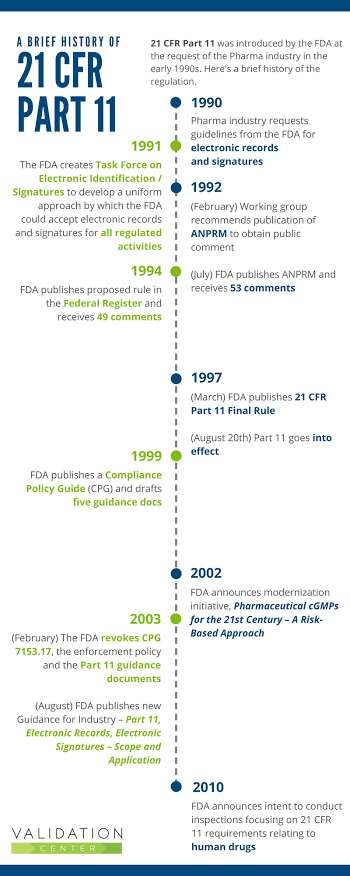 7
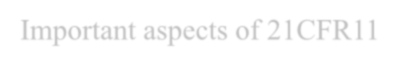 Important aspects of 21CFR11
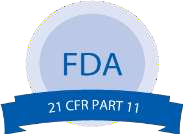 Definitions:
Act means the Federal Food, Drug, and Cosmetic Act.
Agency means the Food and Drug Administration.
Biometrics means a method of verifying an individual’s identity based on measurement of the  individual’s physical feature(s) or repeatable action(s) where those features and/or actions are both  unique to that individual and measurable.
Closed system means an environment in which system access is controlled by persons who are  responsible for the content of electronic records that are on the system.
Digital signature means an electronic signature based upon cryptographic methods of originator  authentication, computed by using a set of rules and a set of parameters such that the identity of  signer and the integrity of the data can be verified.
VI. Electronic record means any combination of text, graphics, data, audio, pictorial, or other  information representation in digital form that is created, modified, maintained, archived,  retrieved, or distributed by a computer system.
Electronic signature means a computer data compilation of any symbol or series of symbol  executed, adopted, or authorized by an individual to be the legally binding equivalent of the  individual’s handwritten signature.
V.
VII.
VIII.
Handwritten signature means the scripted name or legal mark of an individual handwritten by  that individual and executed or adopted with the present intention to authenticate a writing in a  permanent form.
IX. Open system means an environment in which system access is not controlled by persons who are  responsible for the content of electronic records that are on the system.
8
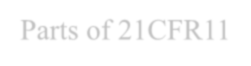 Parts of 21CFR11
Sec. 11.10 Controls for closed systems.
Validation  of   systems to ensure  accuracy,  reliability,  consistent intended
performance, and the ability to discern invalid or altered records.
The ability to generate accurate and complete copies of records in both human  readable and electronic form suitable for inspection, review, and copying by the  agency.
Protection of records to enable their accurate and ready retrieval throughout the records  retention period.
Limiting system access to authorized individuals.
Use of secure, computer-generated, time-stamped audit trails to independently record  the date and time of operator entries and actions that create, modify, or delete  electronic records.
Use of operational system checks to enforce permitted sequencing of steps and events, as  appropriate.
Determination that persons who develop, maintain, or use electronic record/electronic  signature systems have the education, training, and experience to perform their  assigned tasks.
The establishment of, and adherence to, written policies that hold individuals  accountable and responsible for actions initiated under their electronic signatures, in  order to deter record and signature falsification.
9
Sec. 11.30 Controls for open systems.
Persons	who		use	open	systems	to	create,	modify,  maintain,		or	transmit	electronic	records	shall		employ
procedures	and  authenticity,
controls	designed	to
ensure	the
the
integrity,	and	as	appropriate,
confidentiality of electronic records from the point of  their creation to the point of their receipt. Such  procedures and controls shall include those identified in  11.10, as appropriate, and additional measures such as  document encryption and use of appropriate digital  signature standards to ensure, as necessary under the  circumstances, record authenticity, integrity, and  confidentiality.
10
Sec. 11.50 Signature manifestations.
Signed electronic records shall contain information  associated with the signing that clearly indicates all of  the following:
The printed name of the signer;
The date and time when the signature was executed;  and
The meaning (such as review, approval, responsibility,  or authorship) associated with the signature.
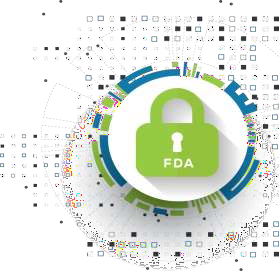 11
Sec. 11.70 Signature/record linking.
Electronic		signature		and	handwritten	signatures  executed	to	electronic	records	 shall	be	linked	to	their
respective	electronic
signatures	cannot	be
records		to	ensure		that	the  excised,	copied,	or	otherwise
transferred	to	falsify	an	electronic	record	by	ordinary  means.
12
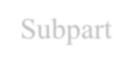 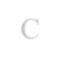 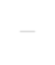 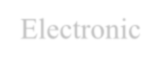 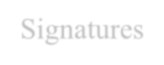 Subpart C – Electronic Signatures
Sec. 11.100 General requirements.
Each electronic signature shall be unique to one individual and  shall not be reused by, or reassigned to, anyone else.
Before an organization establishes, assigns, certifies, or otherwise  sanctions an individual’s electronic signature, or any element of  such electronic signature, the organization shall verify the  identity of the individual.
Persons using electronic signatures shall, prior to or at the time of  such use, certify to the agency that the electronic signatures in  their system, are intended to be the legally binding equivalent of  traditional handwritten signatures.
Persons using electronic signatures shall, upon agency request,  provide additional certification or testimony that a specific  electronic signature is the legally binding equivalent of the  signer’s handwritten signature.
13
Sec. 11.200 Electronic signature components and controls.
Electronic signatures that are not based upon biometrics shall:
Employ	at least two	distinct identification	components	such	as an
identification code and password.
When an individual executes a series of signings during a single,  continuous period of controlled system access, the first signing shall be  executed using all electronic signature components; subsequent  signings shall be executed using at least one electronic signature  component that is only executable by, and designed to be used only by,  the individual.
When an individual executes one or more signings not performed  during a single , continuous period of controlled system access, each  signing shall be executed using all of the electronic signature  components.
Be used only by their genuine owners; and
Be administered and executed to ensure that attempted use of an  individual’s electronic signature by anyone other than its genuine
owner requires collaboration of two or more individuals.
14
Sec. 11.300 Controls for identification code/passwords.
Persons who use electronic signatures based upon use of identification codes in combination with passwords  shall employ controls to ensure their security and integrity. Such controls shall include:
Maintaining the uniqueness of each combined identification code and password, such that no two  individuals have the same combination of identification code and password.
Ensuring that identification code and password issuances are periodically checked, recalled, or revised.
Following loss management procedures to electronically deauthorize lost, stolen, missing, or otherwise  potentially compromised tokens, cards, and other devices that bear or generate identification code or  password information, and to issue temporary or permanent replacements using suitable, rigorous controls.
Use of transaction safeguards to prevent unauthorized use of passwords and/or identification codes,  and to detect and report in an immediate and urgent manner any attempts at their unauthorized use to  the system security unit, and, as appropriate, to organizational management.
Initial and periodic testing of devices, such as tokens or cards, that bear or generate identification code or  password information to ensure that they function properly and have not been altered in an unauthorized  manner.
15
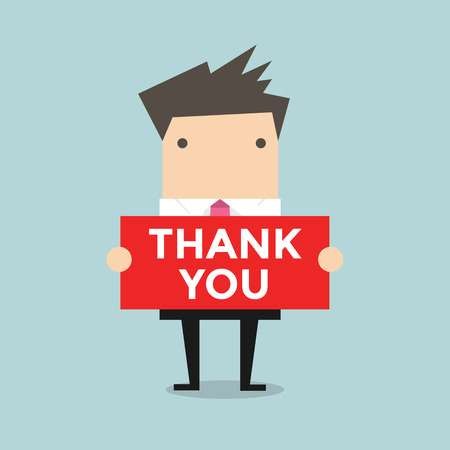 16